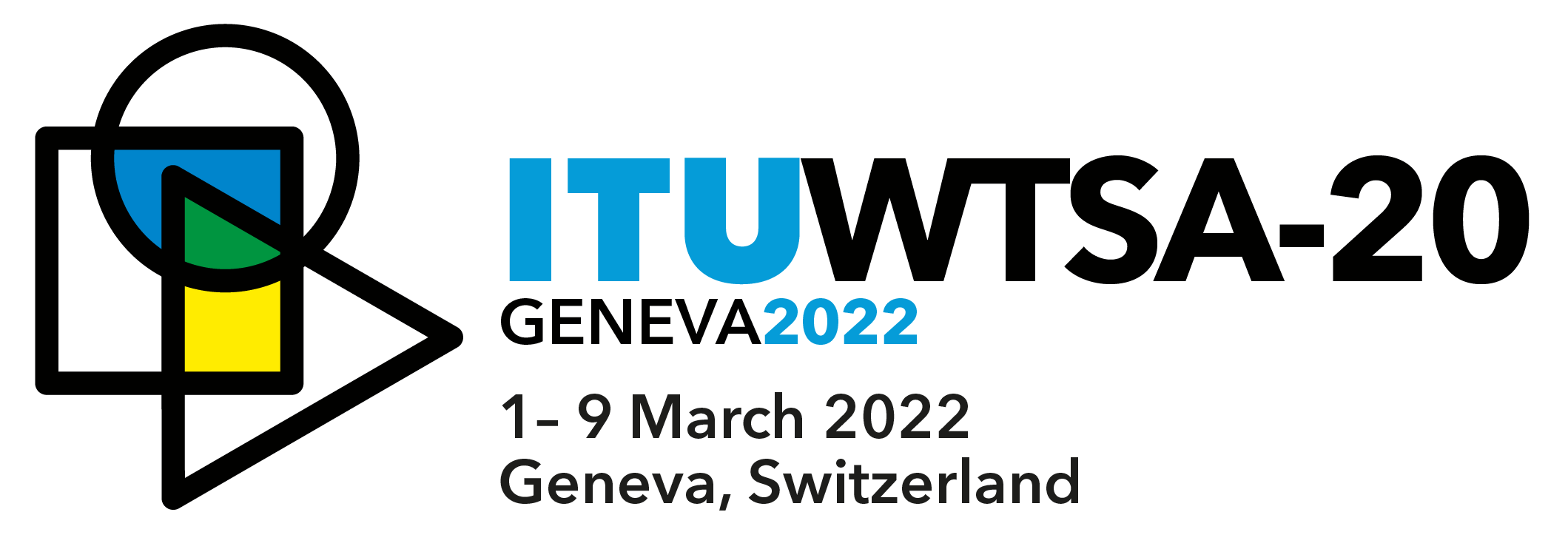 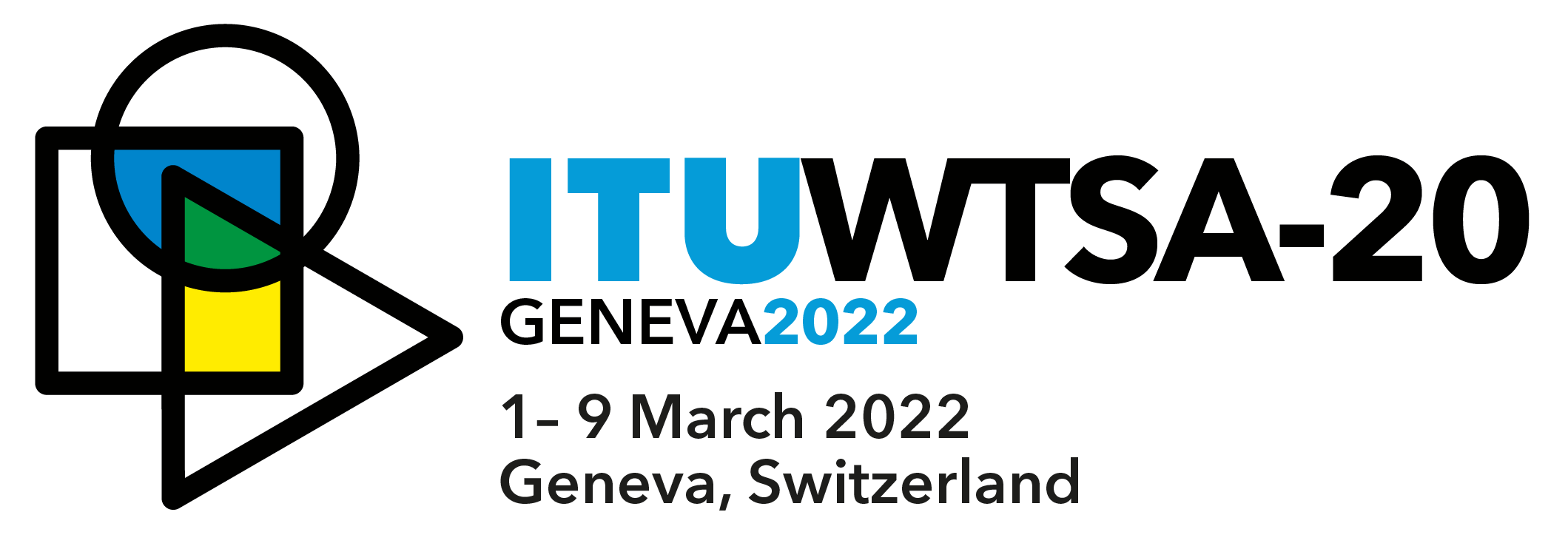 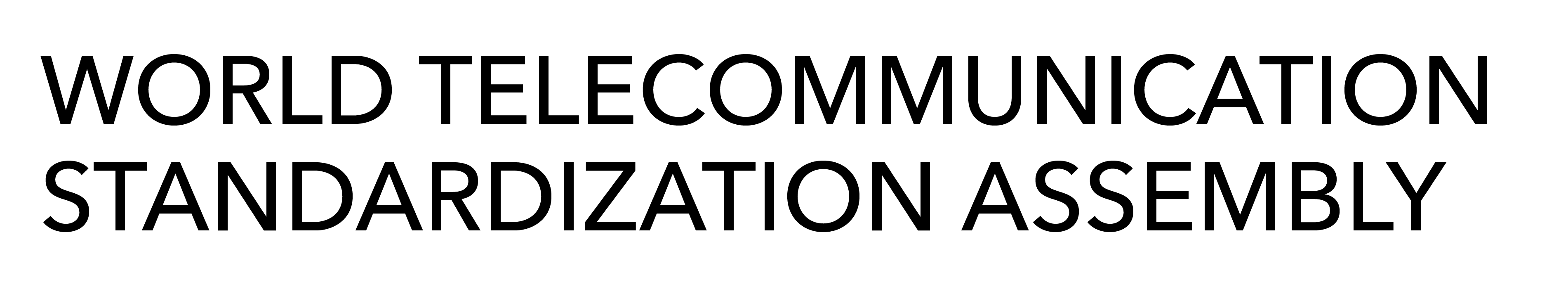 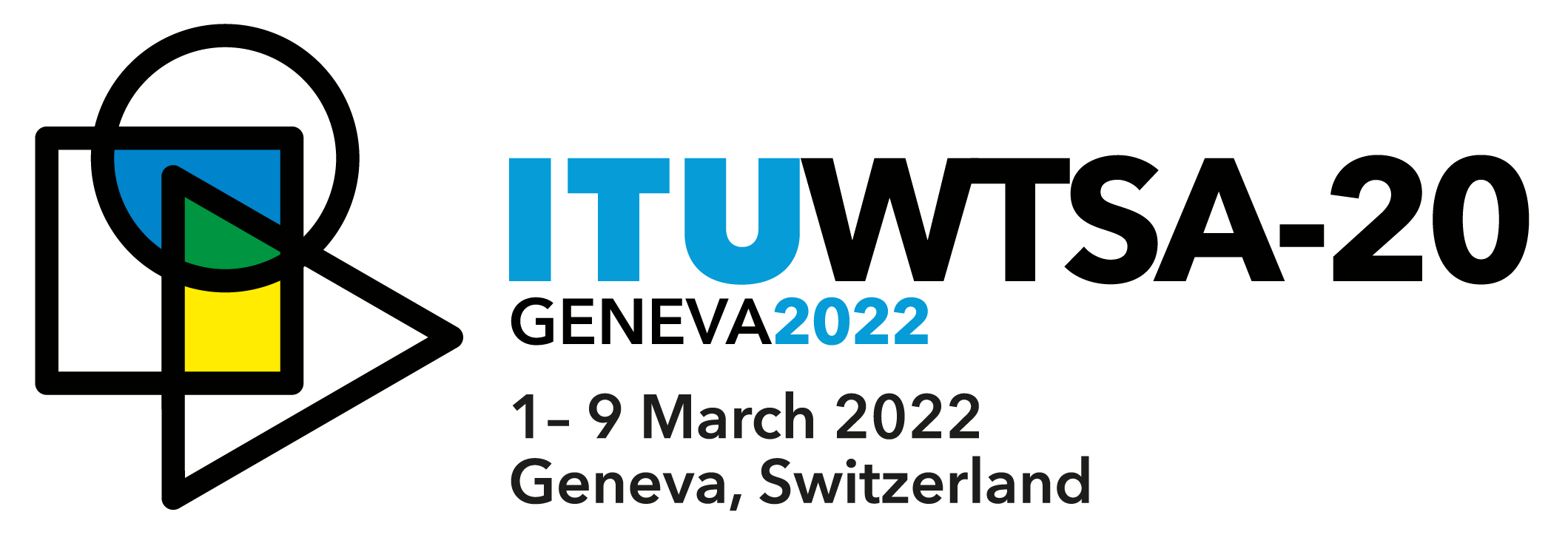 ITU-T STUDY GROUP 15
Networks, Technologies and Infrastructures for Transport, Access and Home

Summary of Results - Study Period 2017-2021

Dr. Stephen J. Trowbridge
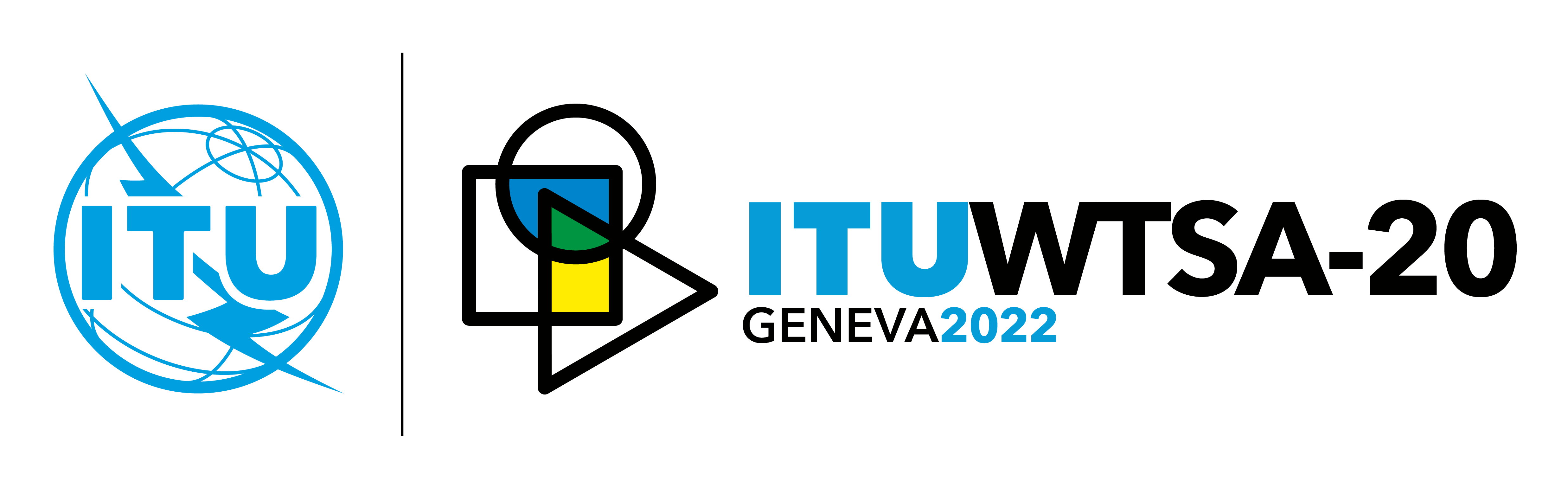 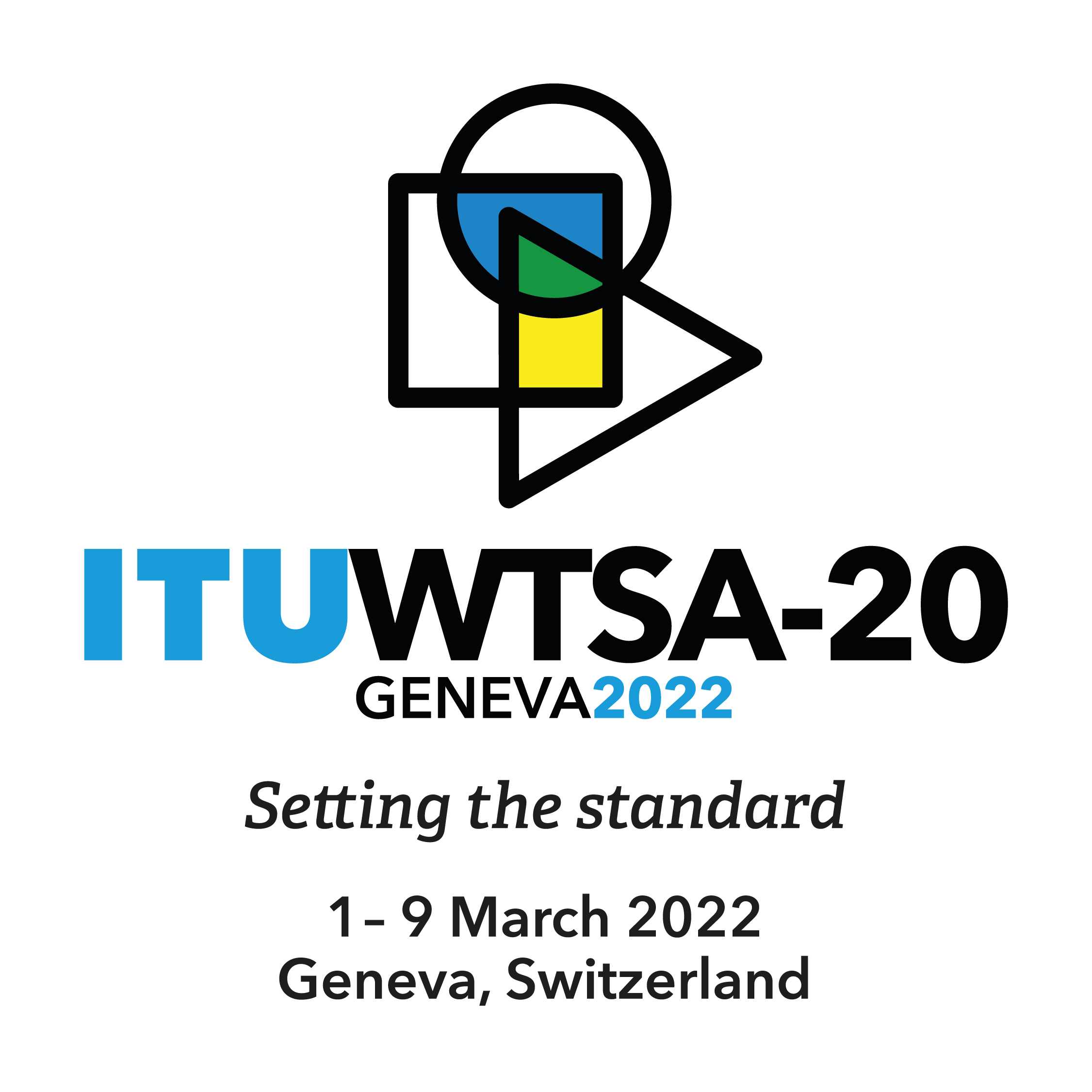 SG15 mandate
SG15 is responsible for the development of standards on:
home network and power utility network infrastructures
optical transport network
access network
equipment
Gigabit copper transmission
maintenance
optical fibers and cables and their related installation
management
instrumentation and measurement techniques
control plane technologies
test
to enable the evolution toward intelligent transport networks, including the support of smart-grid applications.
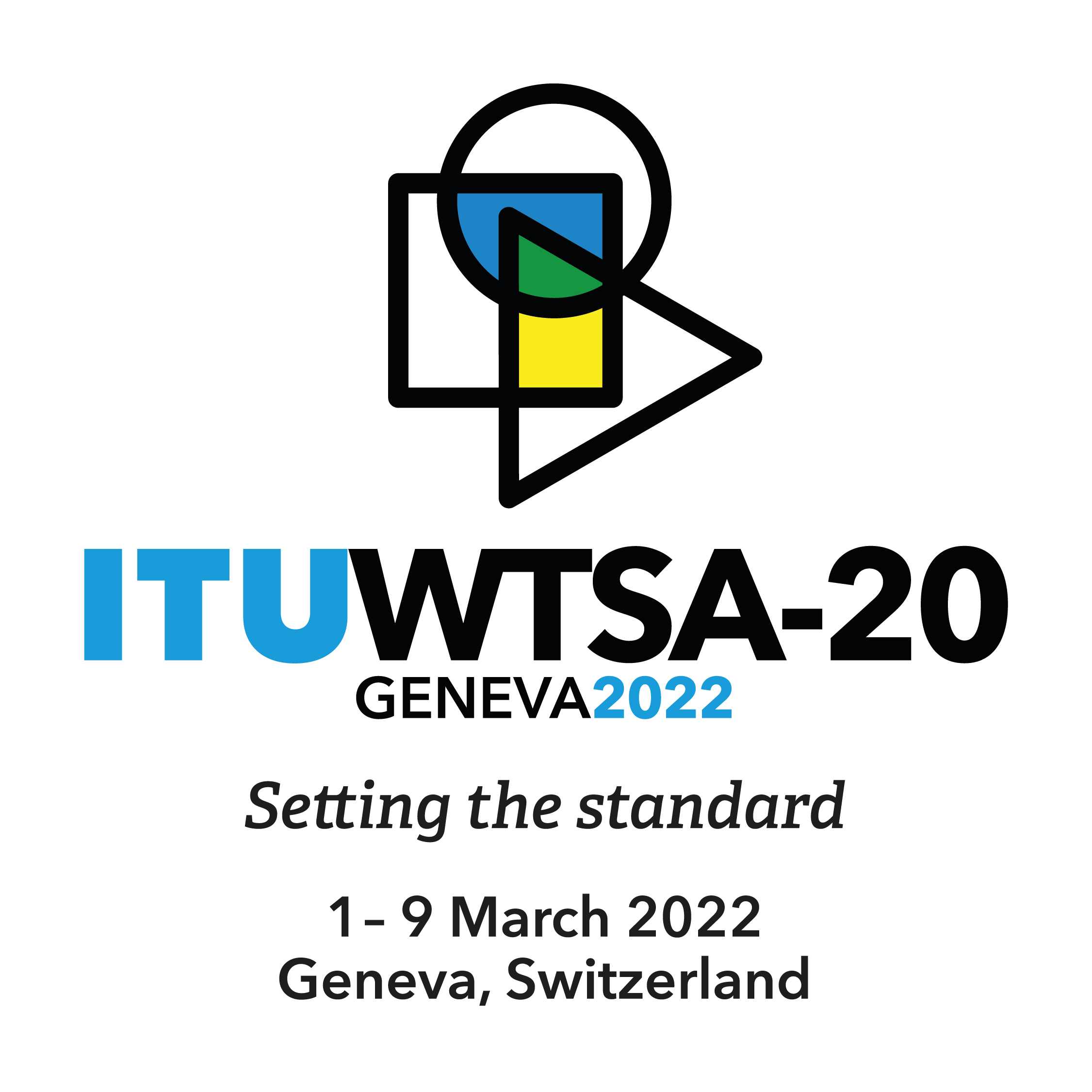 Lead Study Group
Access network transport
Home networking
Optical technology
Smart grid
4
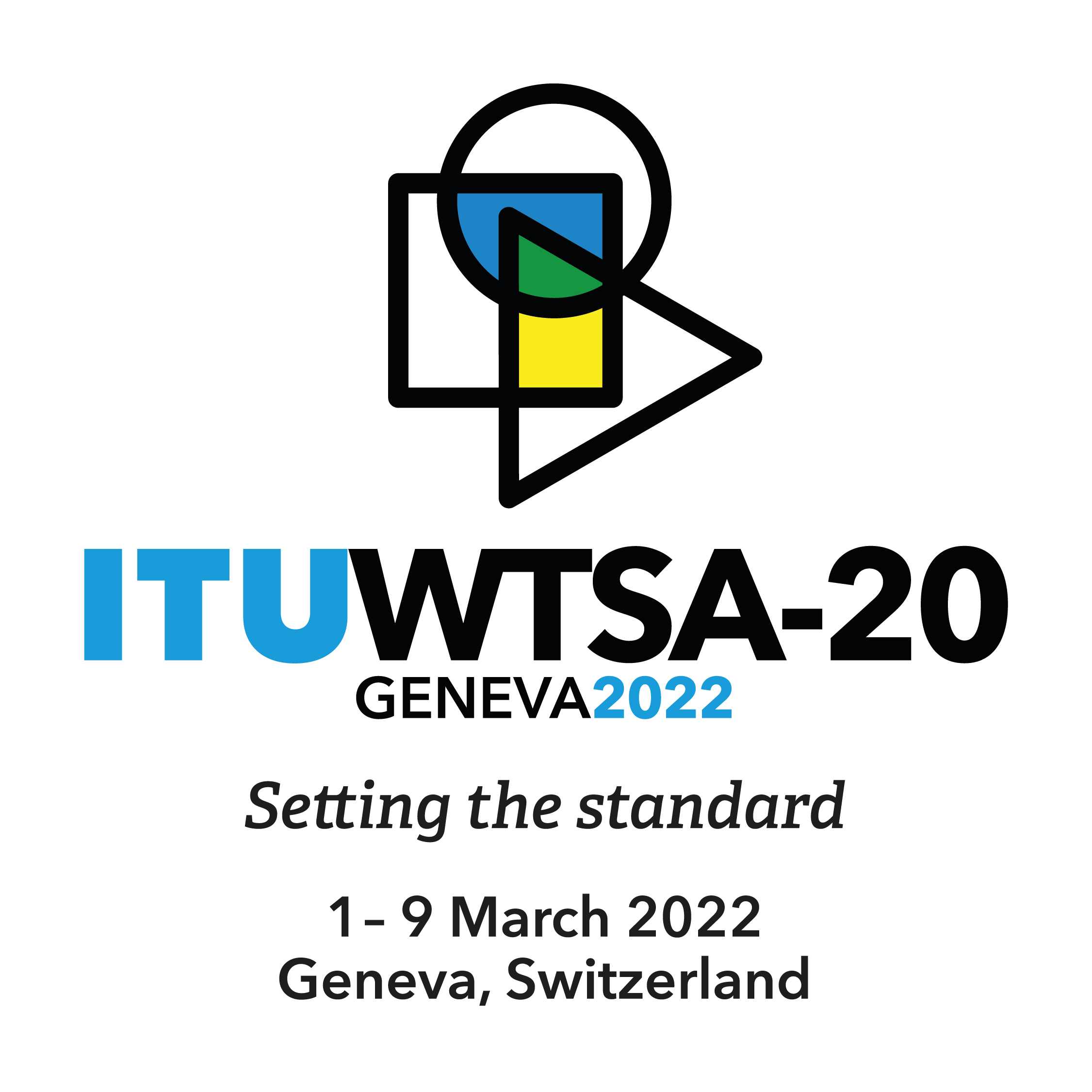 SG15 Working Parties
WP1/15: Transport aspects of access, home and smart grid networks
WP2/15: Optical technologies and physical infrastructures
WP3/15: Transport network characteristics
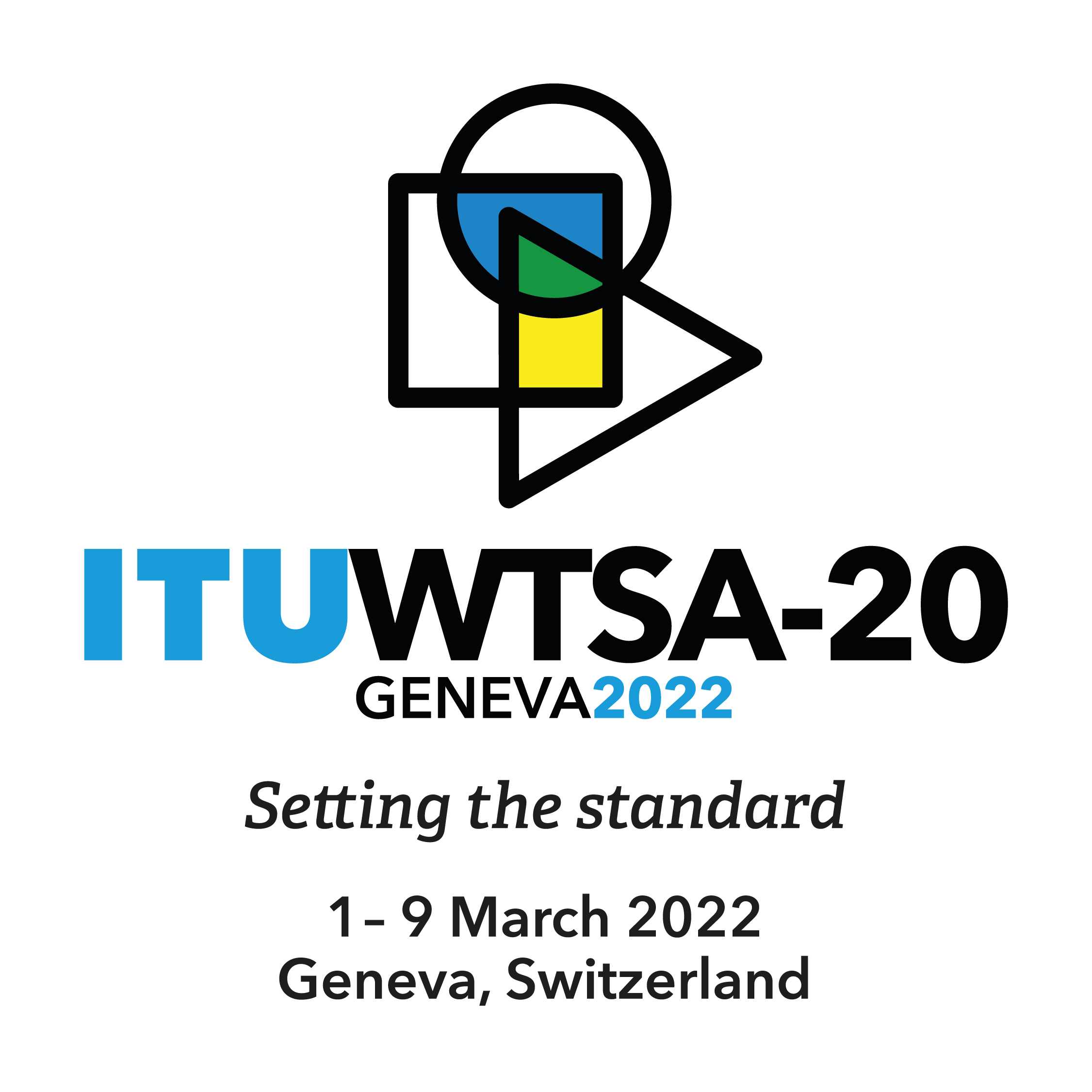 WP1 – Broadband Access
Multi-Gigabit copper backhaul
G.fastback
Fiber networking inside 
the premises
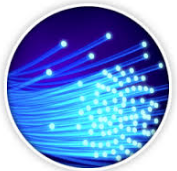 Next generation copper access 5-10 Gbps
MGfast
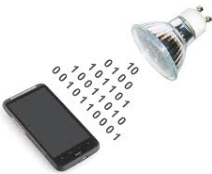 Free space opticalhome networking
50 Gbps fiber PON
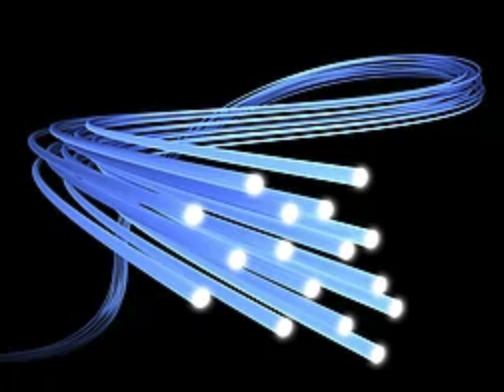 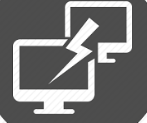 Powerline 
communication (PLC)
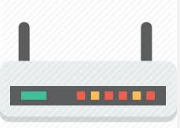 Continue collaboration with
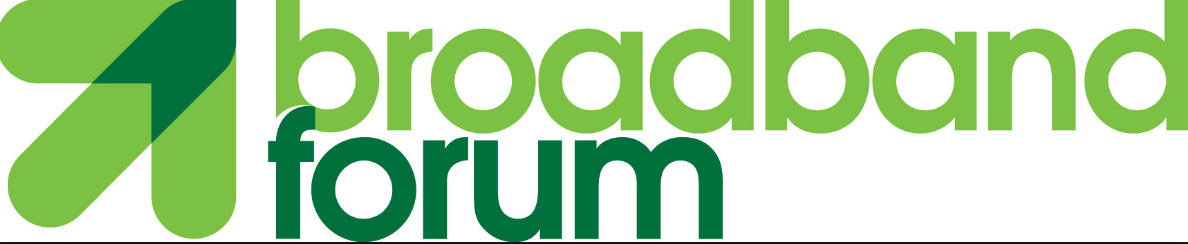 G.hn and G.hn2 home networking over indoor phone, power, and coax wires >2 Gbps
PON support for mobile
front/backhaul, Radio over fiber
G.RoF
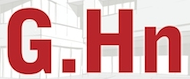 5
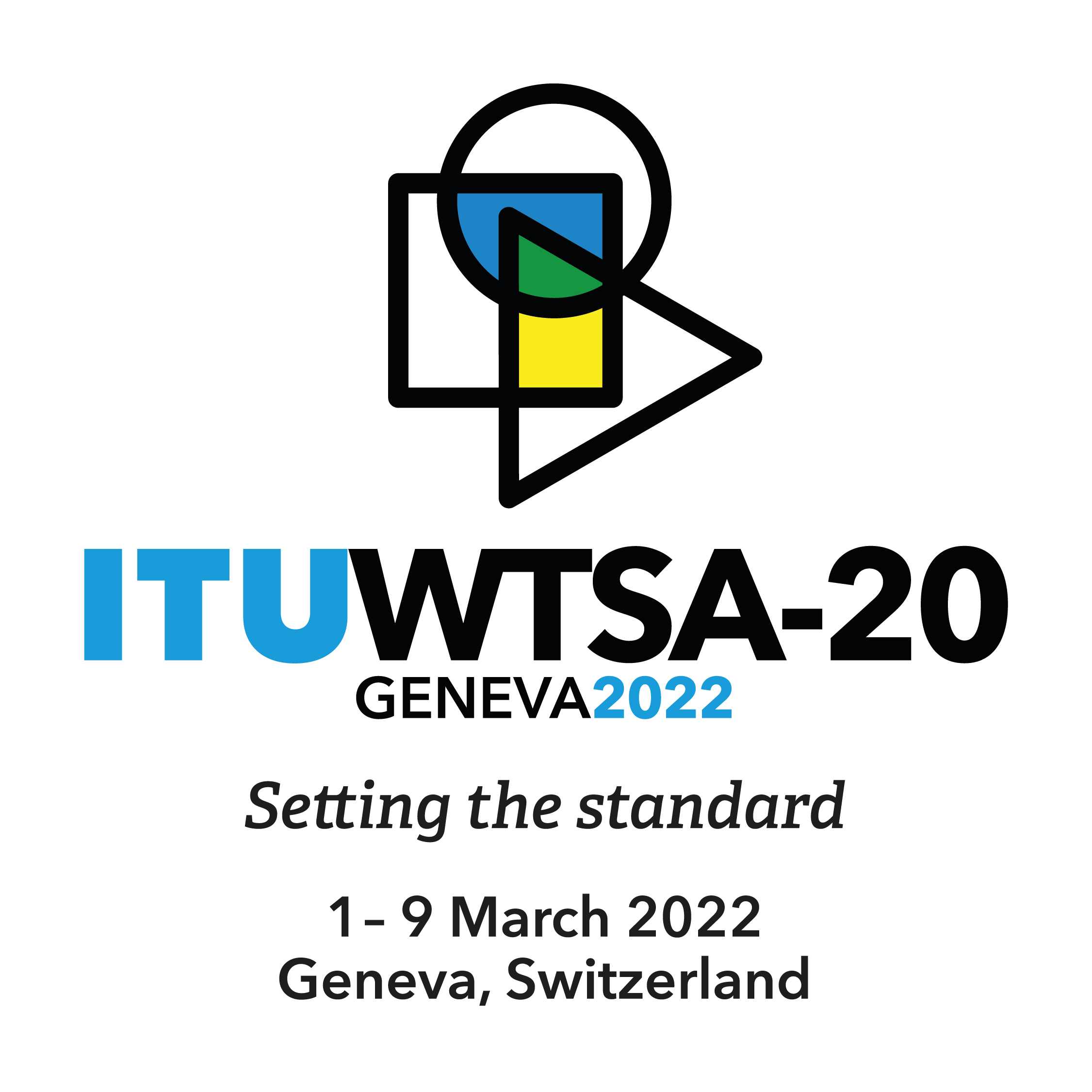 WP2 – Optical Technologies
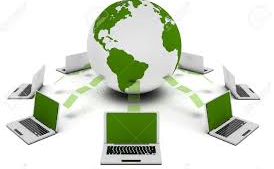 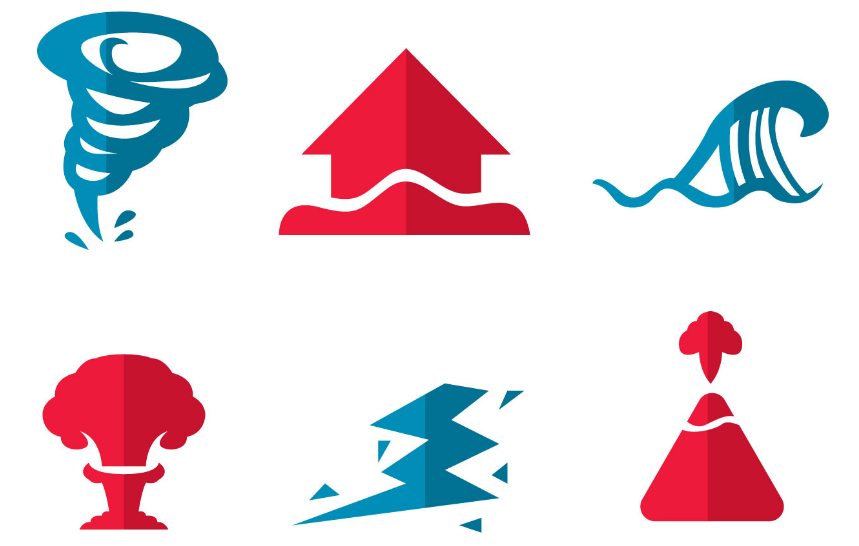 Disaster Management 
issues
Optical Network 
Infrastructure
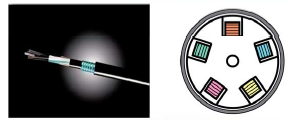 Multichannel bi-directional DWDM 
applications targeted at  lower cost 
optical solutions for applications including mobile fronthaul 
and backhaul
Optical Fibre Technologiesand Cables for easy and 
environmentally friendly outside plants
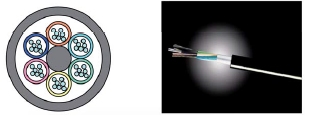 200G
400G
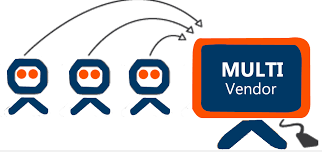 Short-reach (OTN client) 200G and 400G interfaces reusing components developed for Ethernet applications
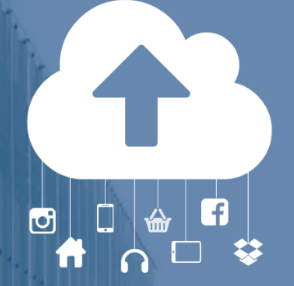 100G and future higher-rate 
coherent multi-vendor interoperable interfaces
25 Gbit/s optical interface for mobile optimized transport
6
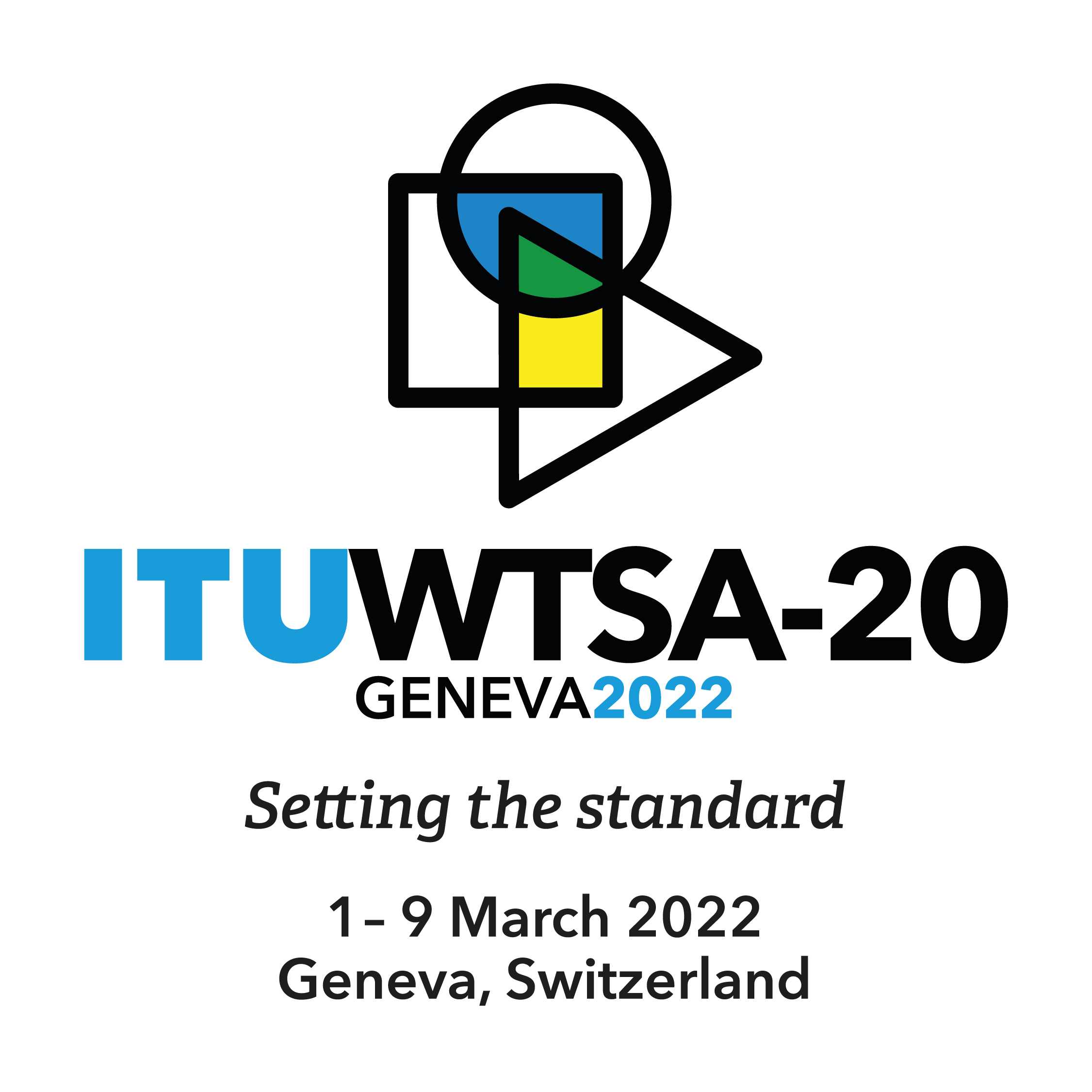 WP3 – Optical Transport Networks
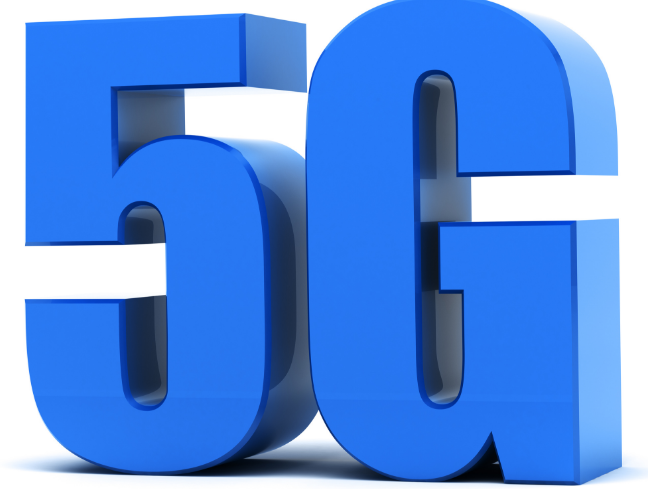 Transport and synchronization supporting 5G mobile fronthaul and backhaul
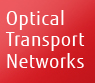 Synchronization of packet 
networks and future OTN 
networks, e.g., beyond 400G
MTN
G.mtn (metro transport network)for 5G optimized transport
Network survivability(protection and restoration)
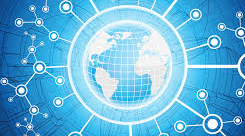 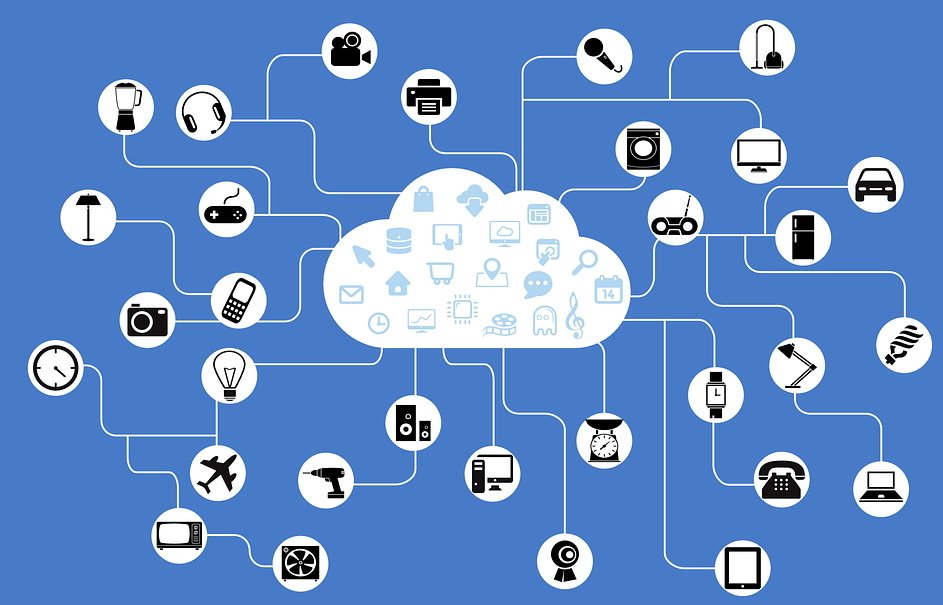 Architecture and other Transport SDN Aspects
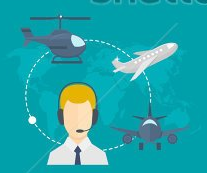 Management aspects of control and transport planes
BEYOND
400G
New “B400G” OTN interfaces, including the use of coherent G.698.2 interfaces
Core Information model enhancement for 
management of synchronization and optical media
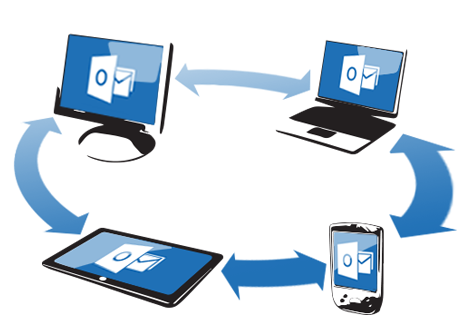 Equipment & management specifications for OTN, Ethernet, MTN and MPLS-TP
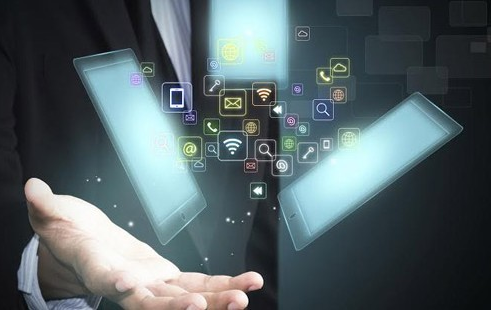 7
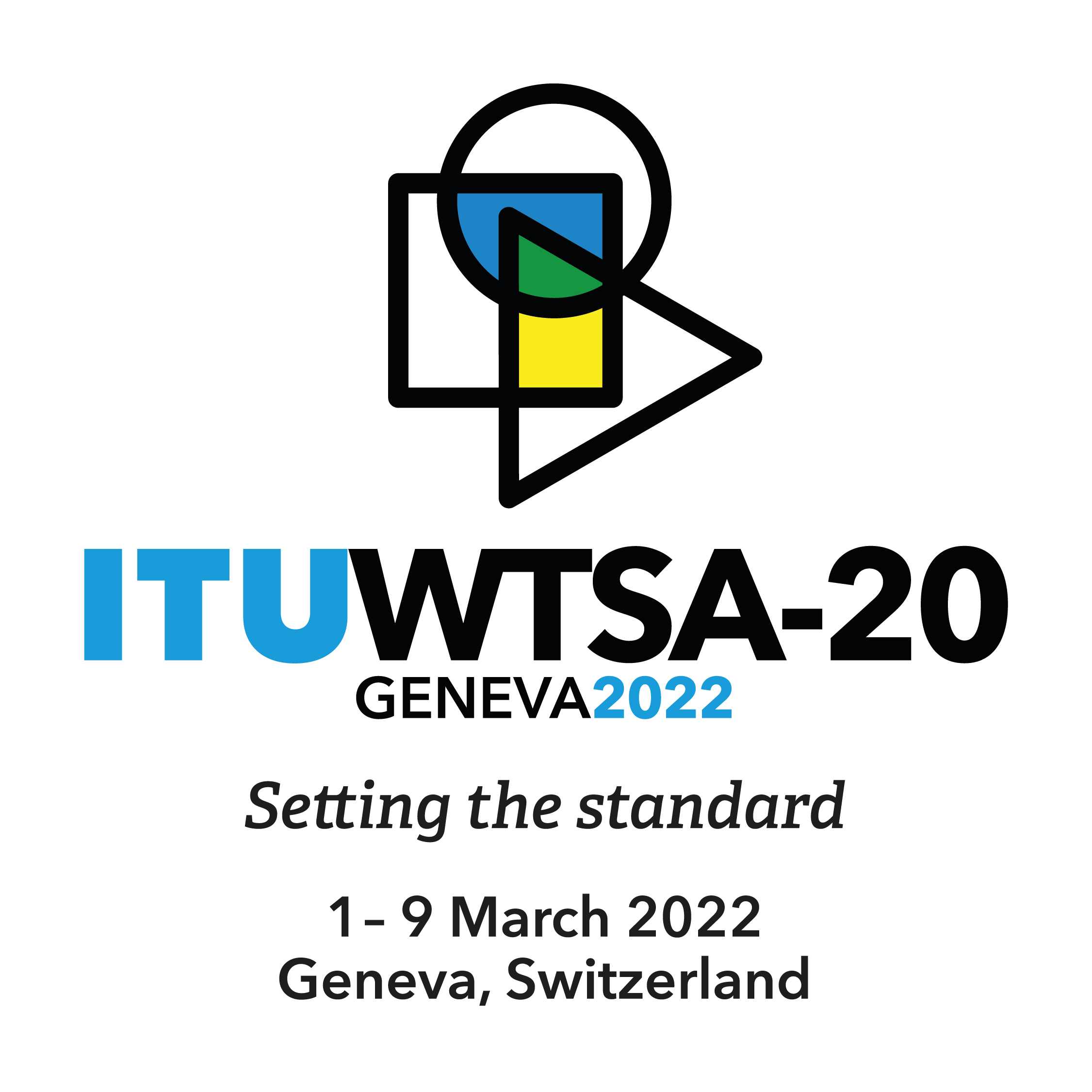 Achievements
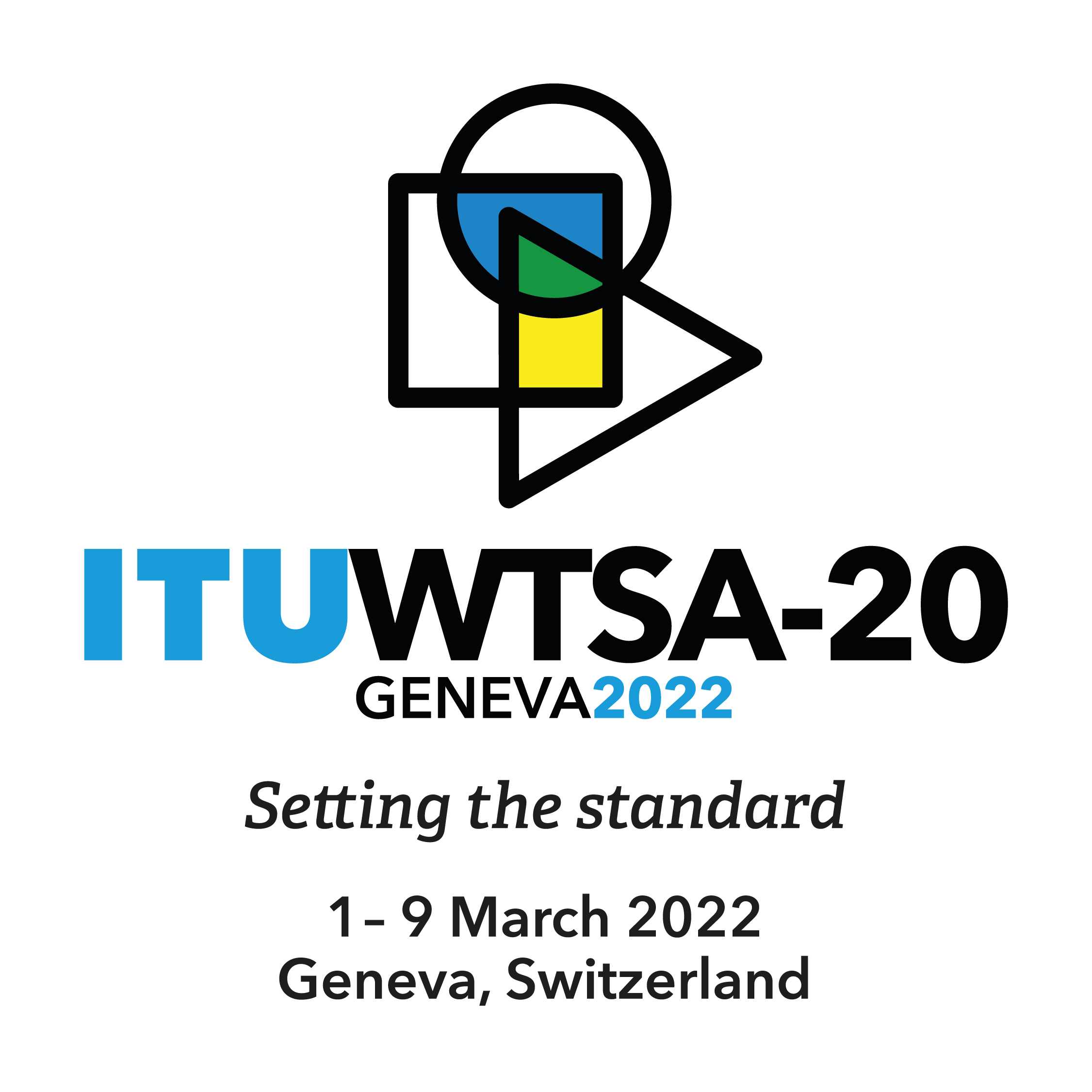 WP1/15 highlights
50 Gigabit-capable Passive Optical Networks (GPON) (G.9804.x series)
10 Gbit/s-capable symmetric PON systems; XGS-PON (G.9807.x series)
Higher speed bidirectional, single fiber, point-to-point optical access (G.9806)
Radio over Fiber systems (G.9803)
G.fast for up to 2 Gb/s for short copper access lines (G.970x series)
MGfast for up to 10 Gb/s for short copper access lines (G.971x series)
G.hn2 home networking up to 10 Gbps
Visible light communications in the premises (G.999x series)
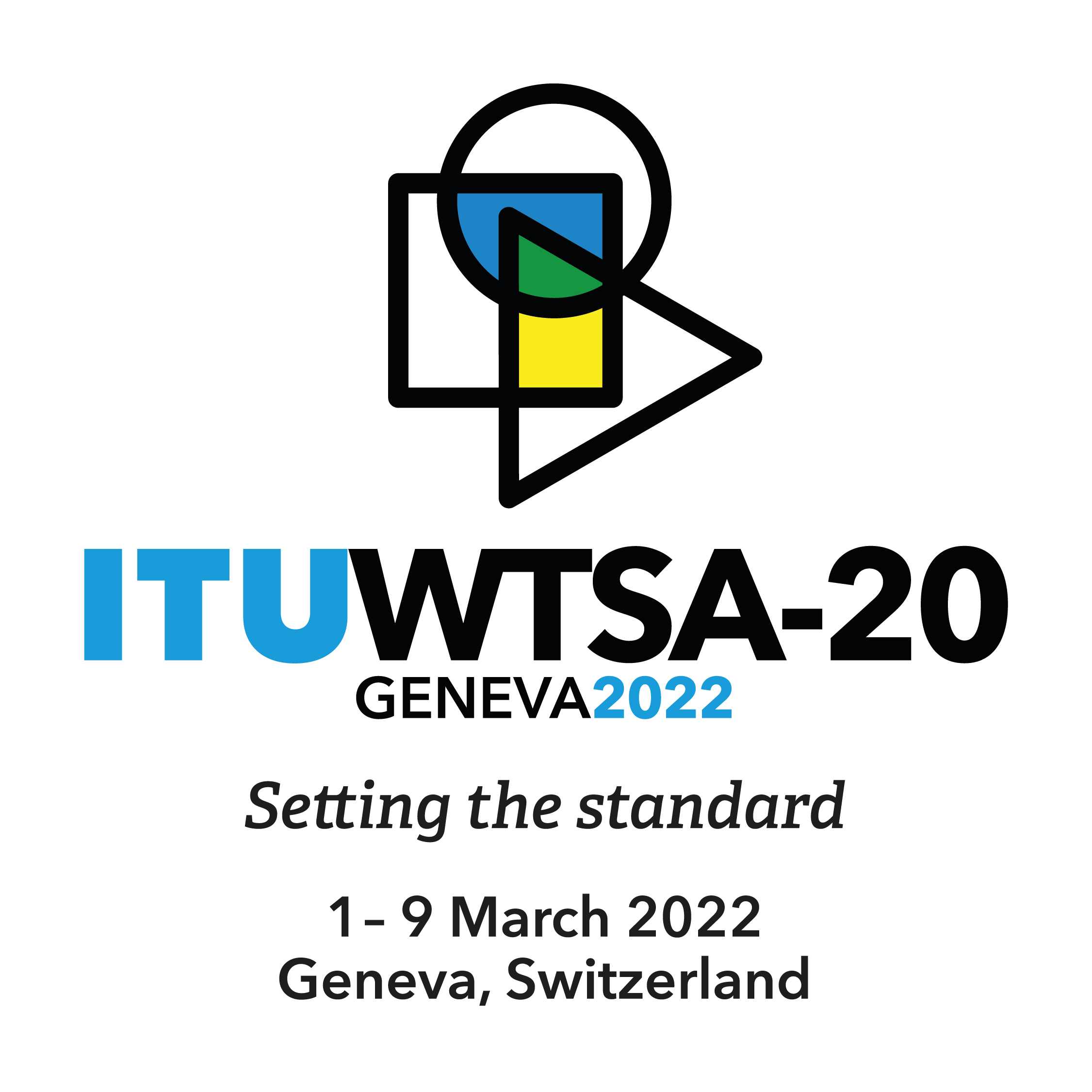 WP2/15 highlights
Single-mode fibre Recommendations (G.652 and G.654)
Amplified multichannel dense wavelength division multiplexing applications with single channel optical interfaces (G.698.2)
Multichannel bi-directional DWDM applications with port agnostic single-channel optical interfaces (G.698.4)
Transverse compatible DWDM applications for repeatered optical fibre submarine cable systems (G.977.1)
Optical fibre cables for duct and tunnel application (L.100)
Optical fibre cables for in-home applications (L.111)
Criteria for optical fibre cable installation with minimal existing infrastructure (L.163)
 Telecommunication infrastructure facility management (L.300)
Cable identification for the construction and maintenance of optical fibre cable networks with optical sensing technique(L.316)
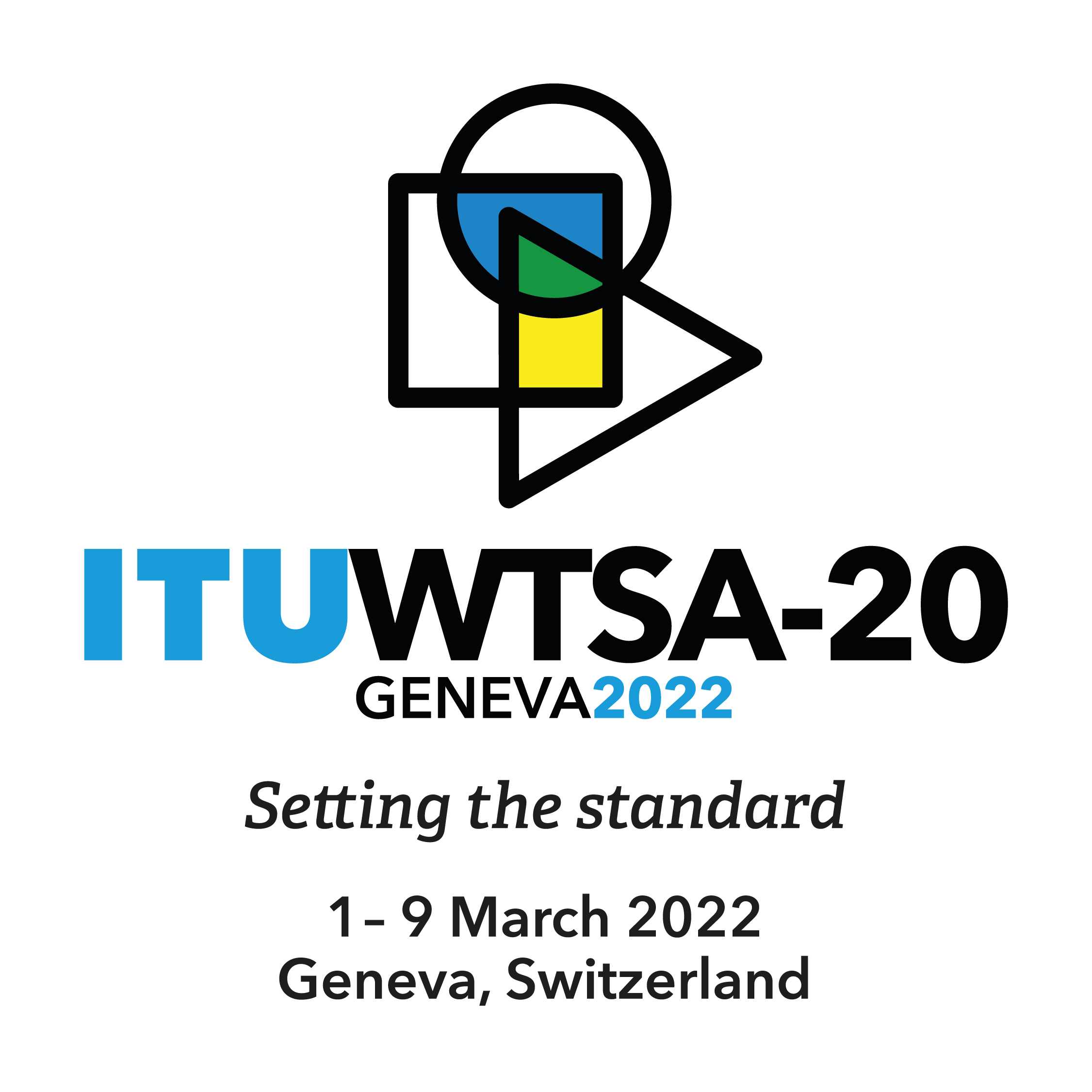 WP3/15 highlights
Metro Transport Network (MTN) (G.8300-series)
Network restoration and protection for MTN, OTN, Ethernet and MPLS-TP
OAM functions for Ethernet and MPLS-TP
OTN hierarchy and Interfaces (G.709- and G.709.x-series) for beyond 100G bit/s signals (n x 100 Gbit/s)
Architecture of transport networks and architecture of transport SDN
Network synchronization and time distribution (G.82xx series)
Management and control of transport systems and equipment
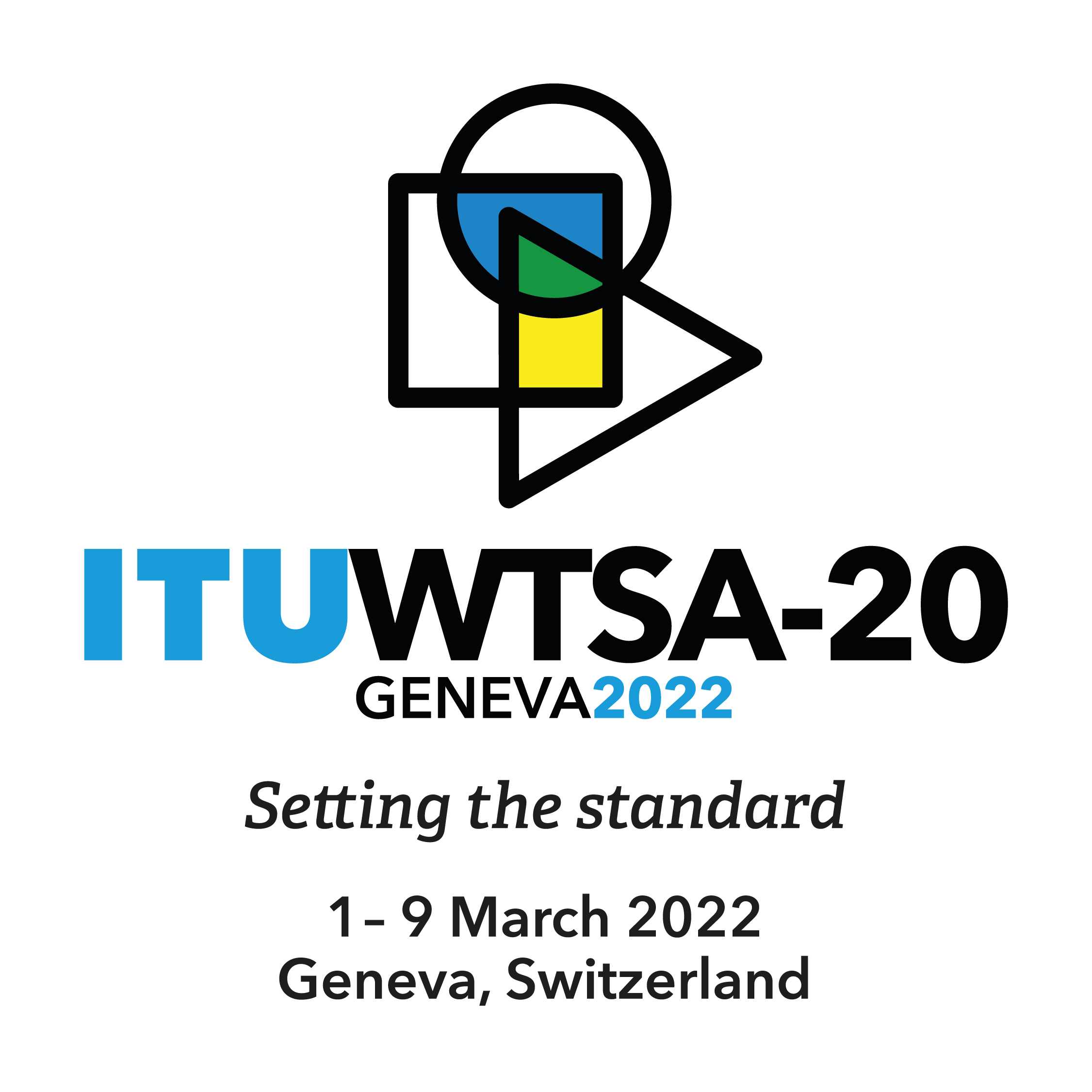 Future work
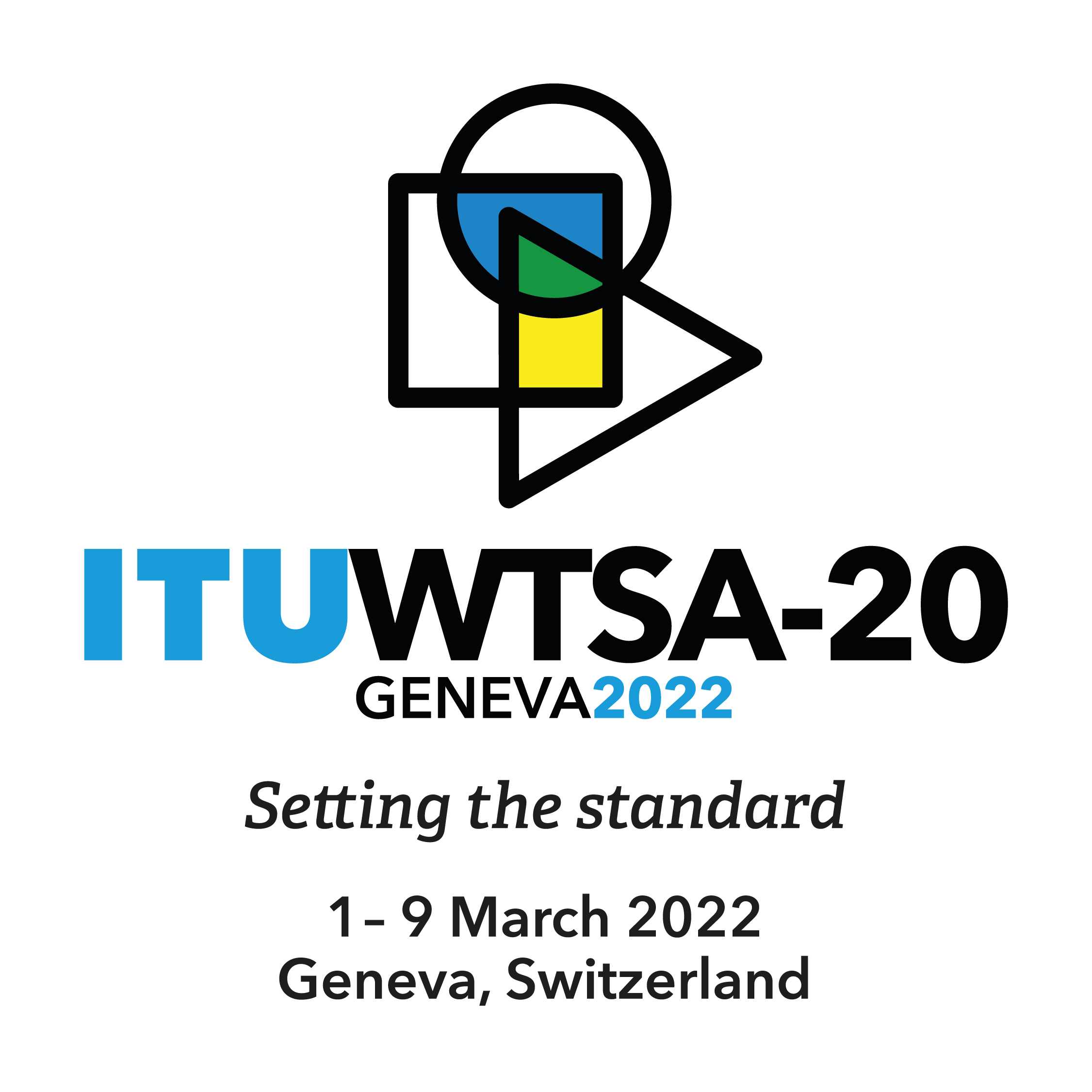 WP1/15 future work
Higher Speed Passive Optical Networks
Wavelength multiplexed point-to-multipoint 10-Gigabit-capable passive optical network
PON support for slicing
MGfast – optical class broadband access using existing metallic cables
Multi-Gigabit bonded copper backhaul (G.fastback)
Evolution of unified high-speed wire-line based home networking transceivers (G.hn2)
Support UHD video service over G.hn (G.uvs)
High speed fiber-based in-premises transceivers (G.fin)
High speed indoor free space optical networking (G.vlc)
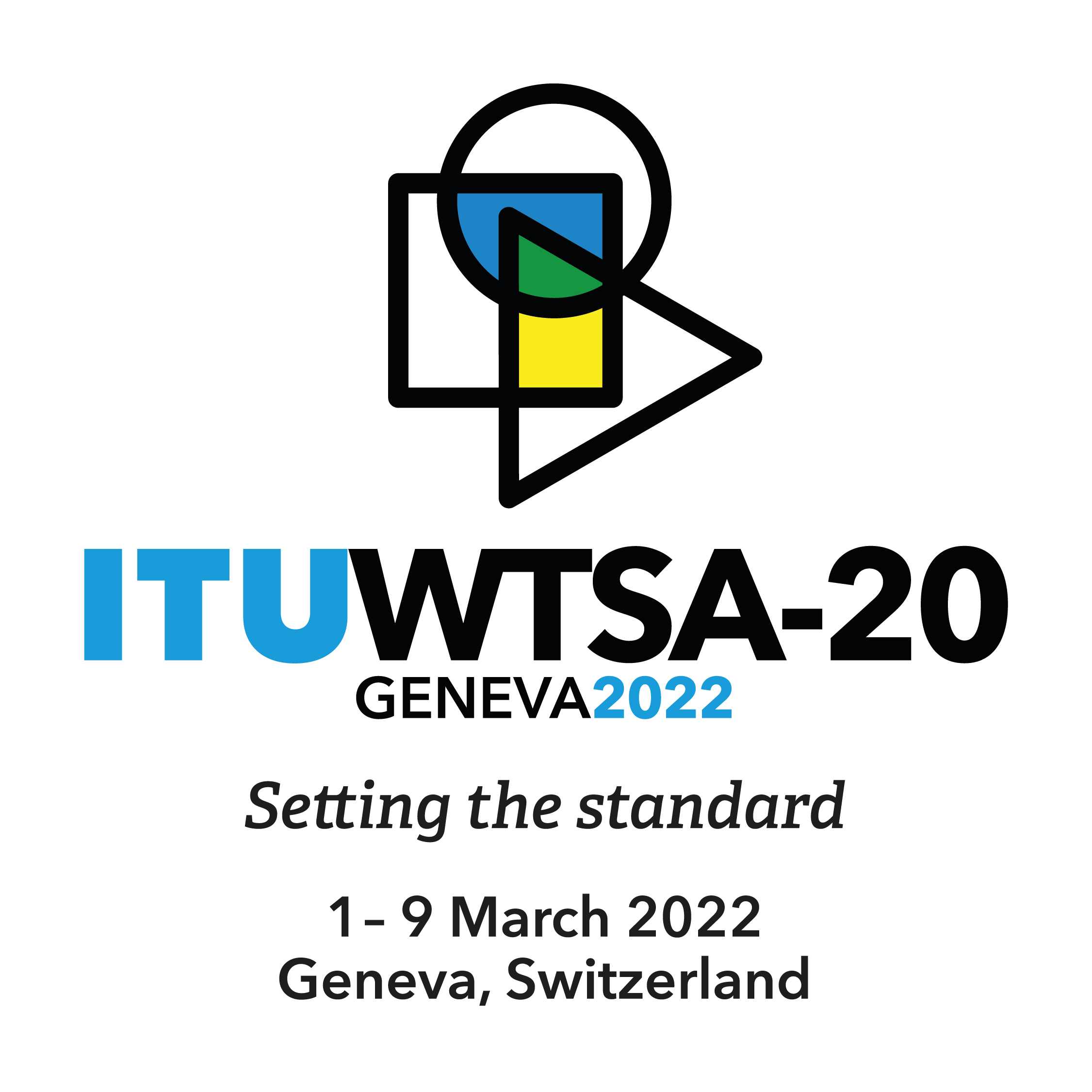 WP2/15 future work
Optical fibre and cable for space division multiplexing transmission
Optical/Electrical Hybrid Cables for access point and other terminal equipment (L.oehc)
Multi-vendor interoperable optical interface specifications for:
mobile optimized applications at 25 Gbit/s. (G.698.1, G.698.2 and G.698.4)
Multichannel WDM applications with single-channel optical interfaces in the O-band (G.owdm and G.owdm2)
Dedicated Scientific Sensing Submarine cable system (G.dsssc)
Scientific Monitoring and Telecommunication Submarine Systems (G.smart)
Maintenance of telecommunication underground facilities (L.340/L.74)
Requirements for Passive Optical Nodes: nodes for customer indoor premises (L.ncip)
Topologies for optical access network (L.250/L.90)
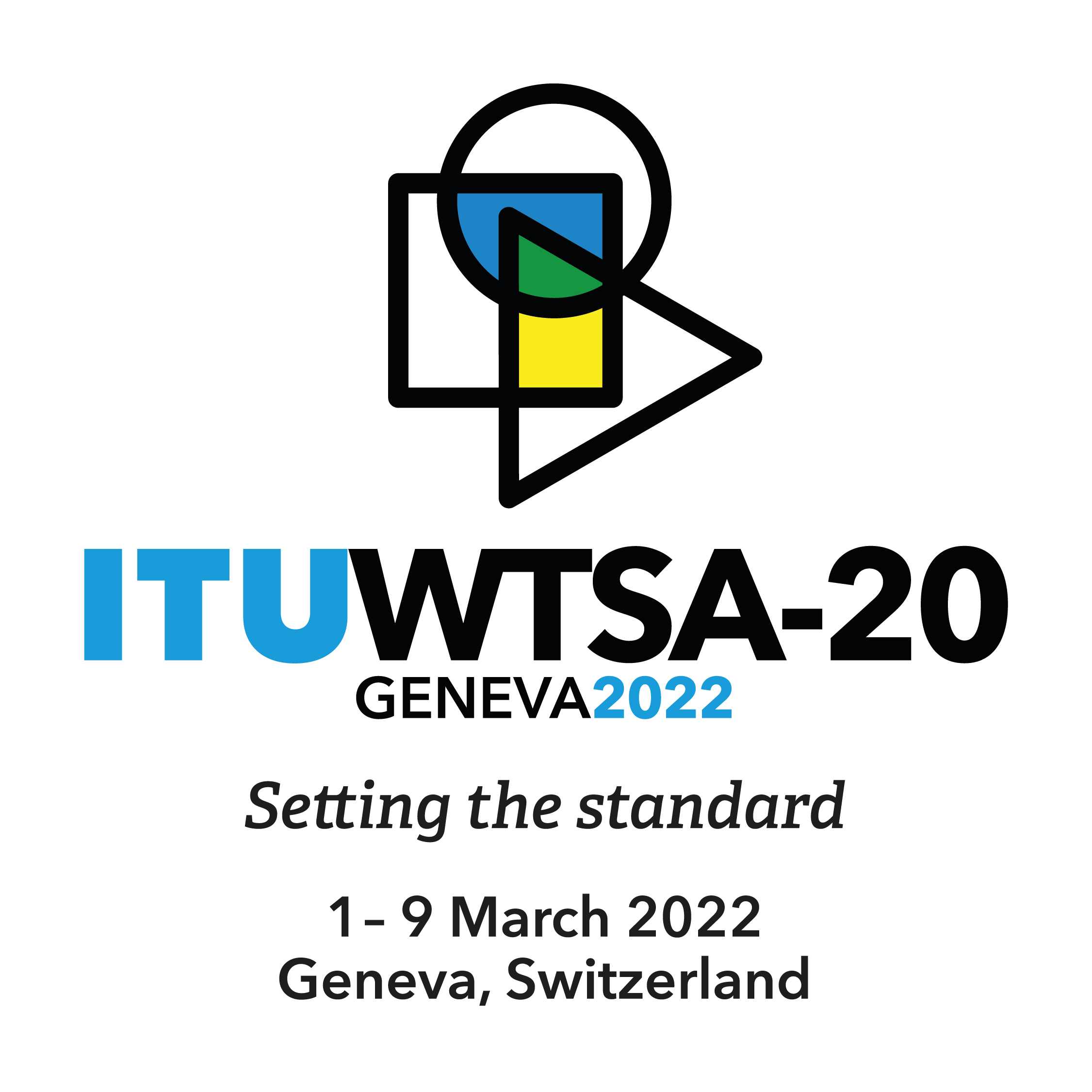 WP3/15 future work
Architecture, interfaces, protection/restoration, network element management for the OTN beyond 400Gb/s
Ethernet UNI and Ethernet NNI
Characteristics of Ethernet transport network equipment functional blocks
Path layer network for sub 1G services
Architecture, interfaces, protection/restoration, network element management for MTN (G.83xx series)
Interfaces for various transport network technologies
Architecture for various transport network technologies
Network synchronization and time distribution
Synchronization of packet networks and future MTN, OTN and other interfaces e.g. beyond 100Gbit/s
Management information model
SDN control of transport networks including the use of AI/ML
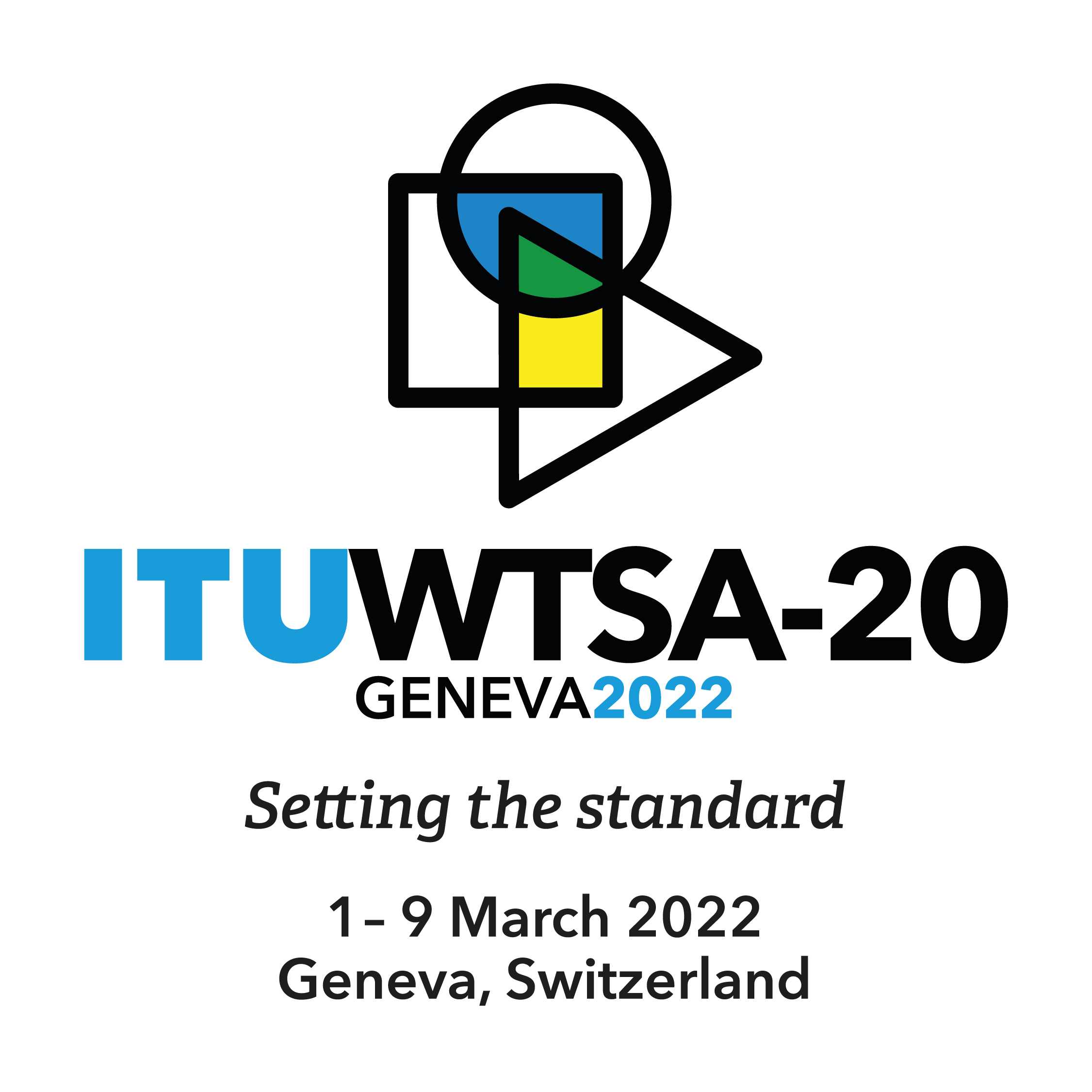 Conclusions
Highlights include:
Leading development of
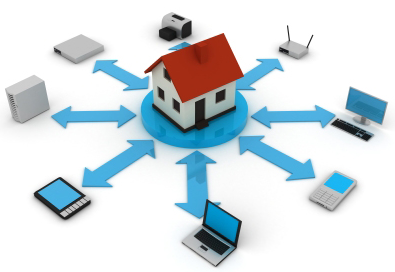 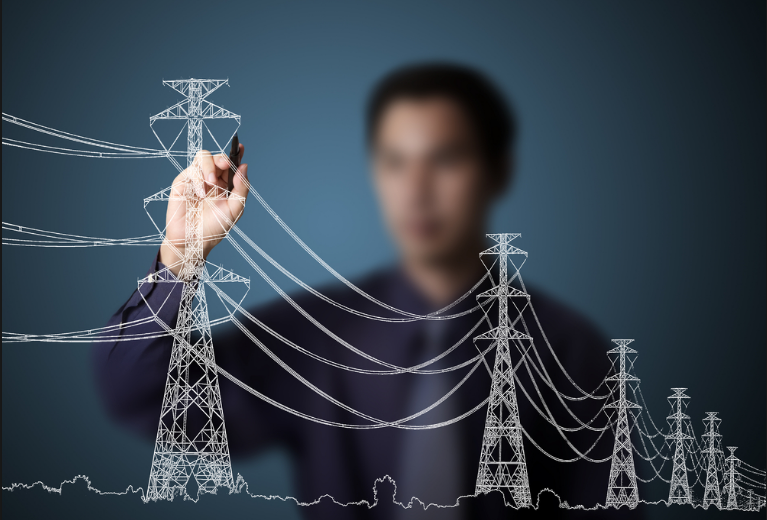 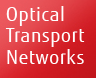 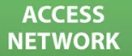 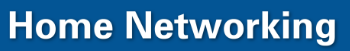 Smart Grid
Home Networking
The LARGEST and MOST PRODUCTIVE group in ITU-T with broad, global industryparticipation
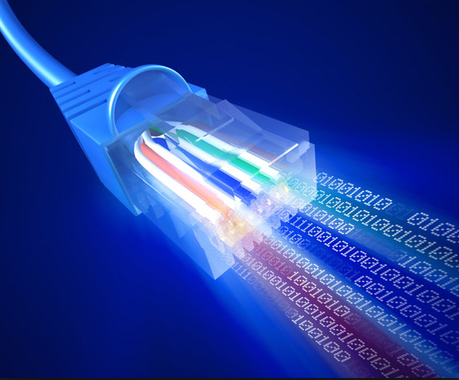 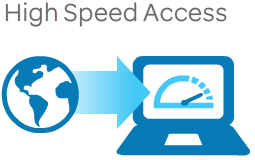 Transport Technologies
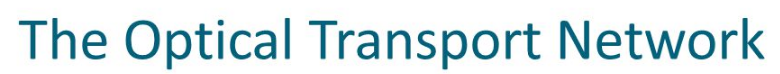 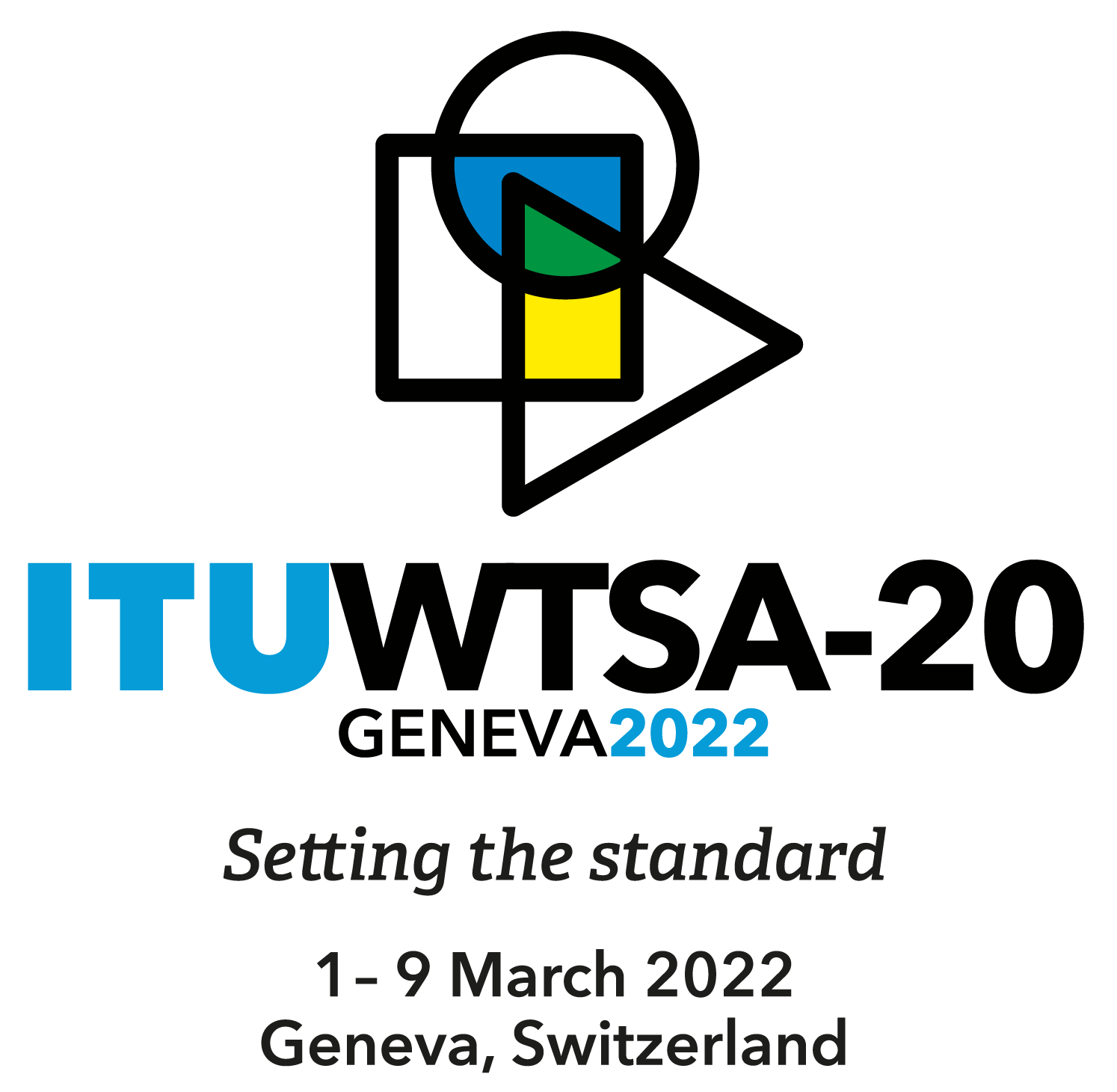 [Speaker Notes: white
wtsa logo
Itu logo
Thank you]
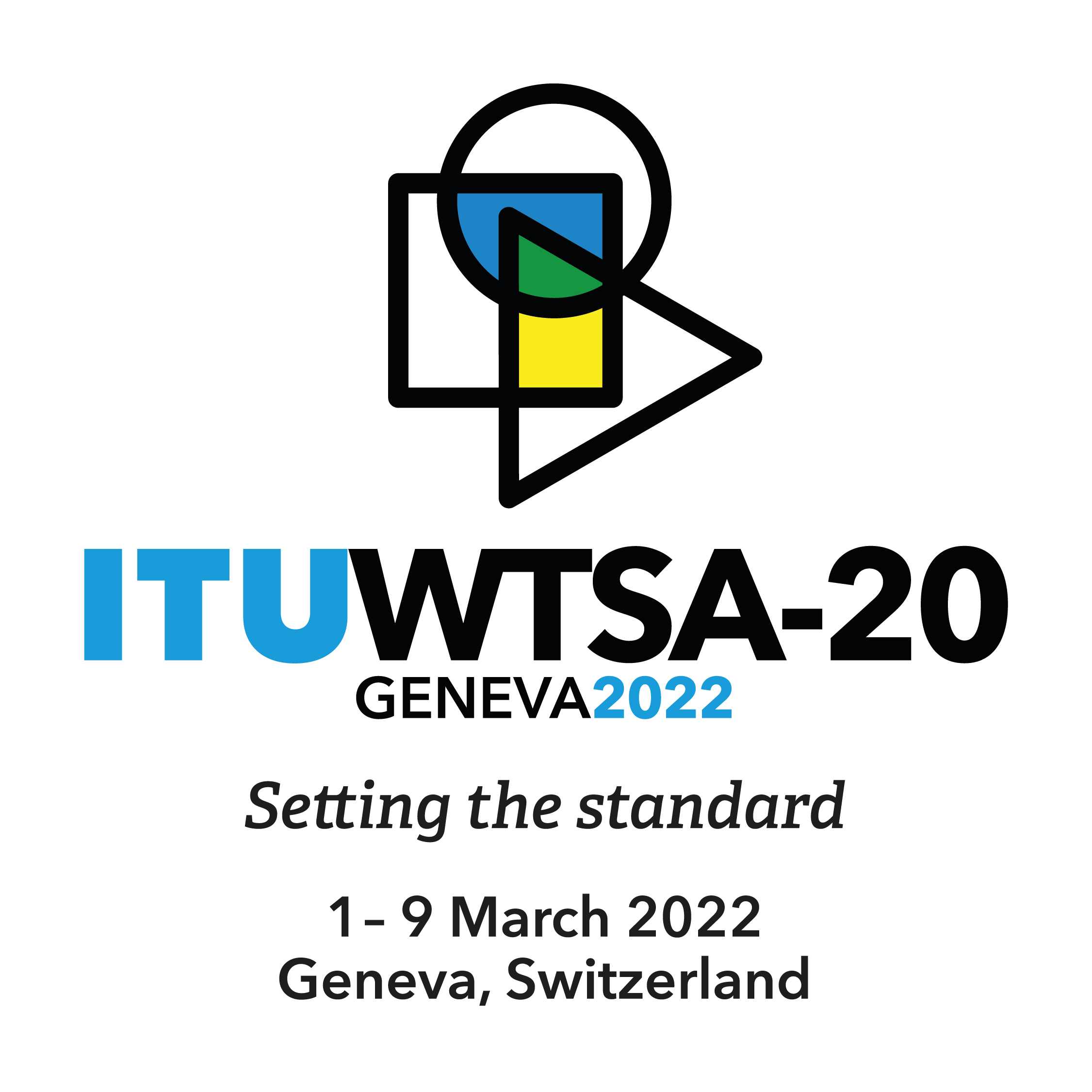 Additional slides
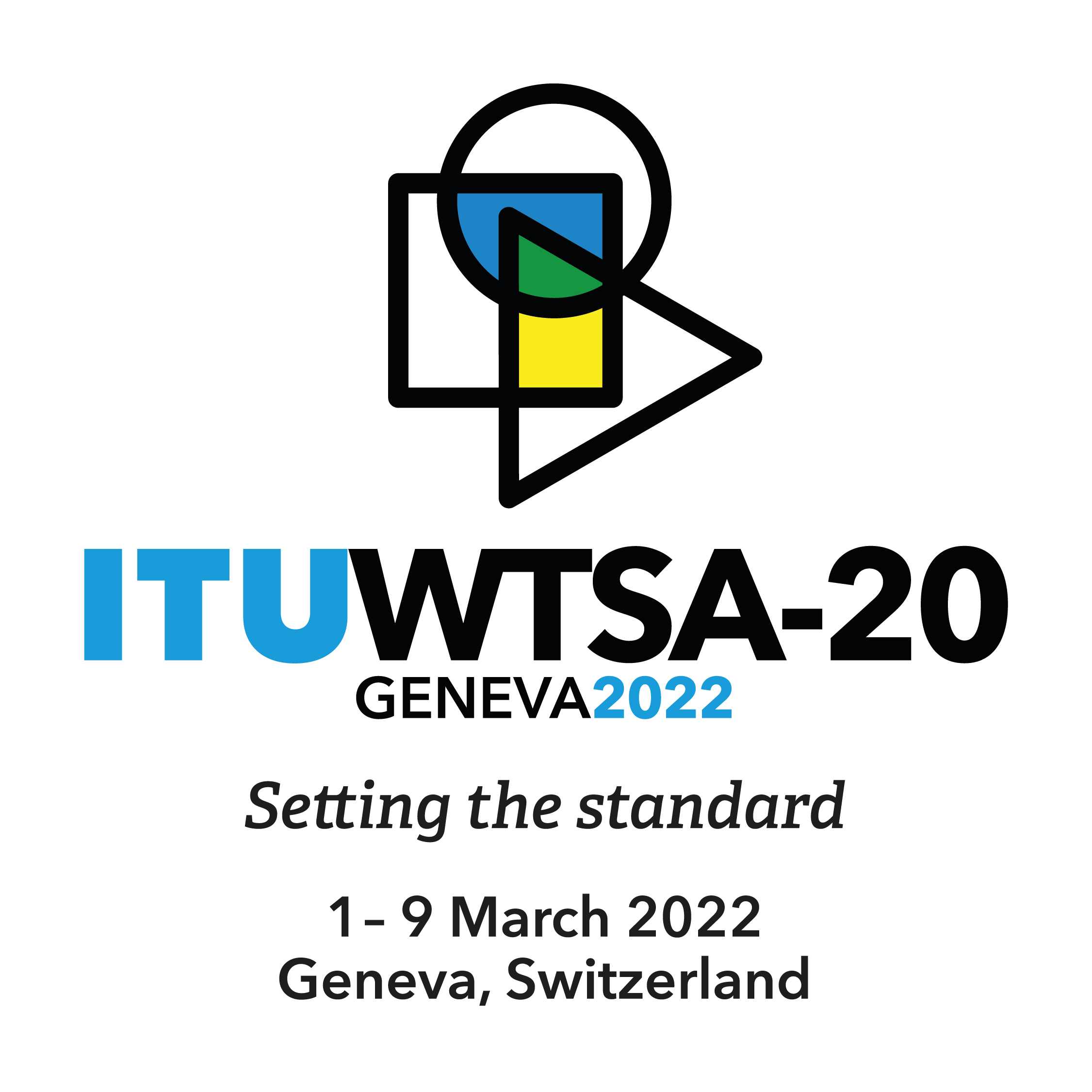 Terms of Reference
ITU T Study Group 15 is responsible in ITU T for the development of standards for the optical transport network, access network, home network and power utility network infrastructures, systems, equipment, optical fibres and cables. This includes related installation, maintenance, management, test, instrumentation and measurement techniques, and control plane technologies to enable the evolution toward intelligent transport networks, including the support of smart-grid applications.
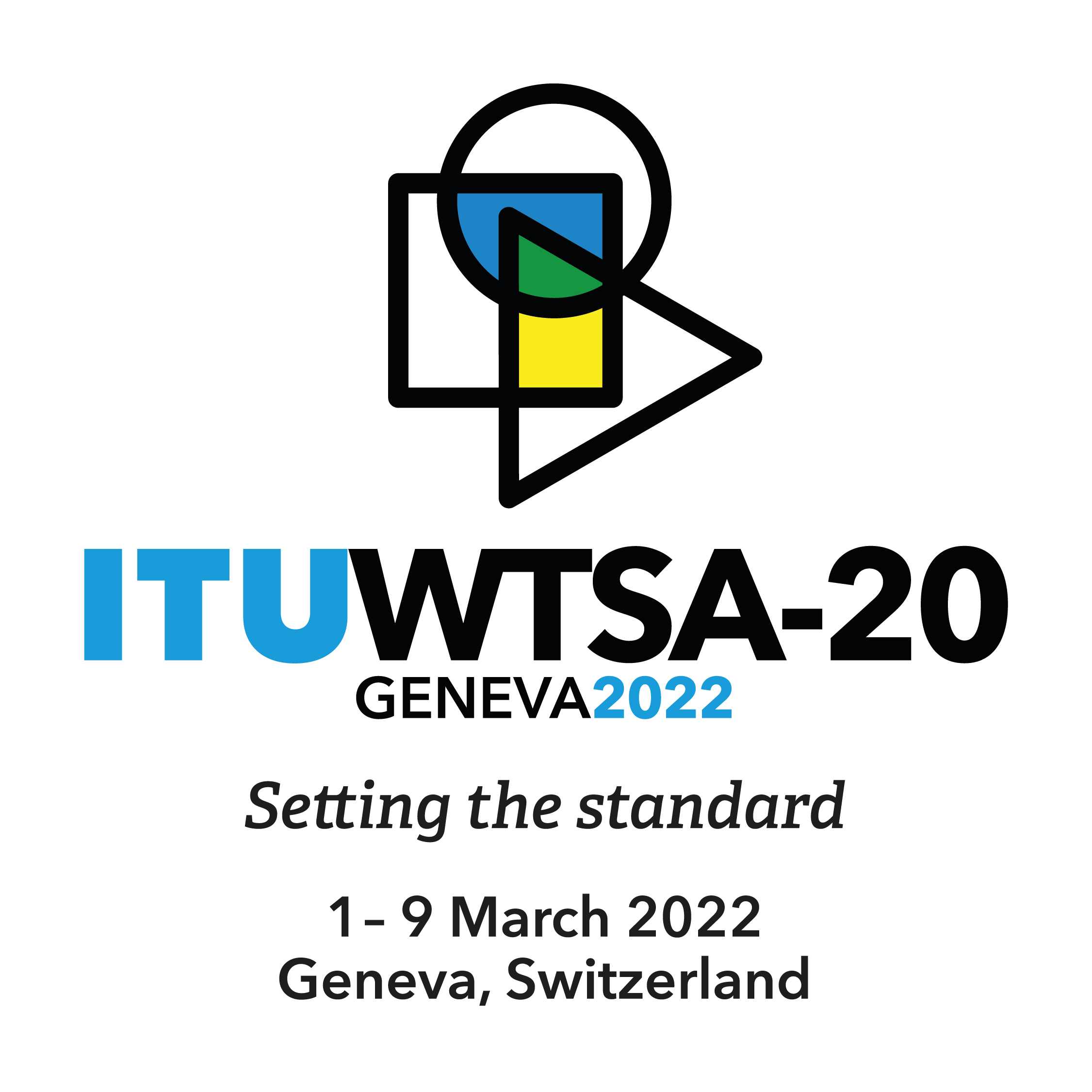 Conclusion
Leading development of optical transport network, access network, home networking, and smart grid standards in ITU.
The largest study and most productive group in ITU-T, with broad, global industry participation
Highlights include home networking, smart grid, high speed access, optical transport network infrastructure and transport technologies.